TRANSPORTE
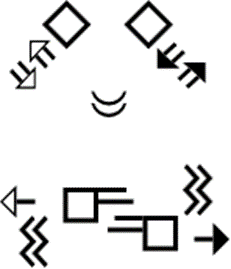 OLGA MARIA PERLAS SUANA
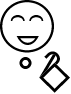 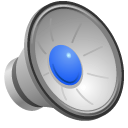 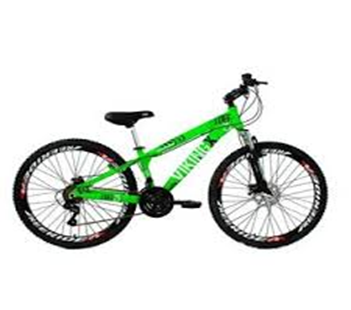 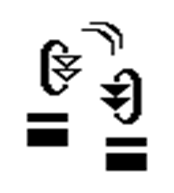 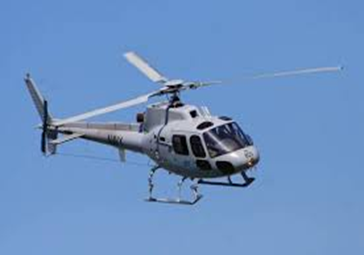 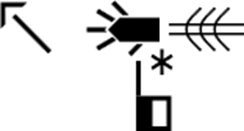 BICICLETA
HELICÓPTERO
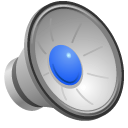 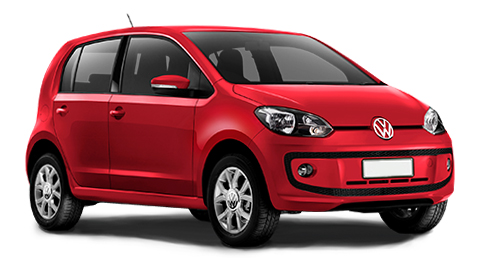 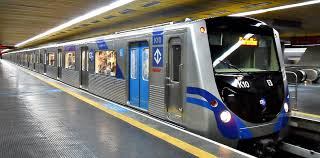 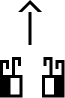 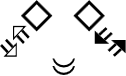 METRO SP
CARRO
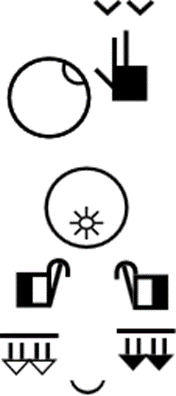 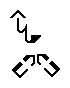 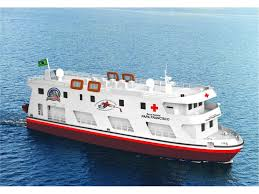 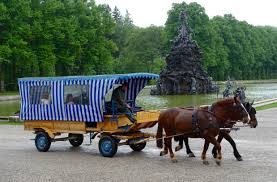 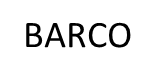 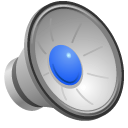 CARROÇA
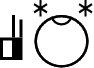 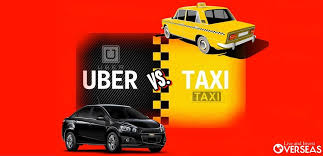 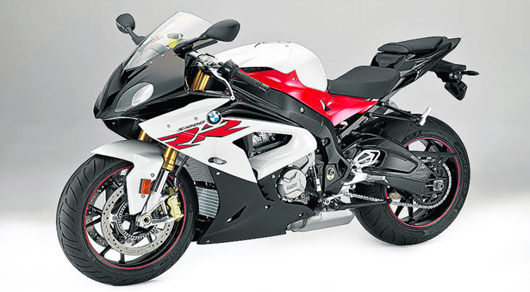 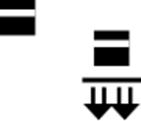 UBER
MOTOCICLETA, MOTO
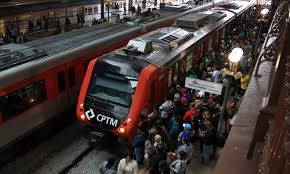 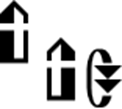 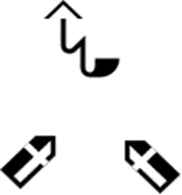 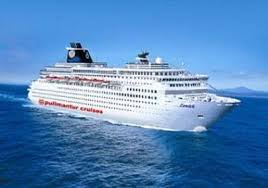 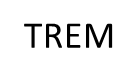 NAVIO
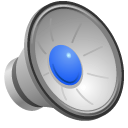 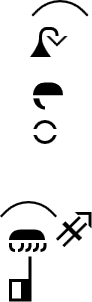 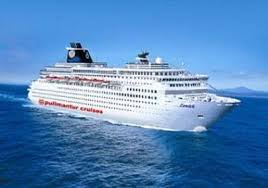 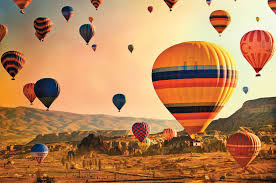 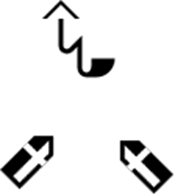 NAVIO
BALÃO
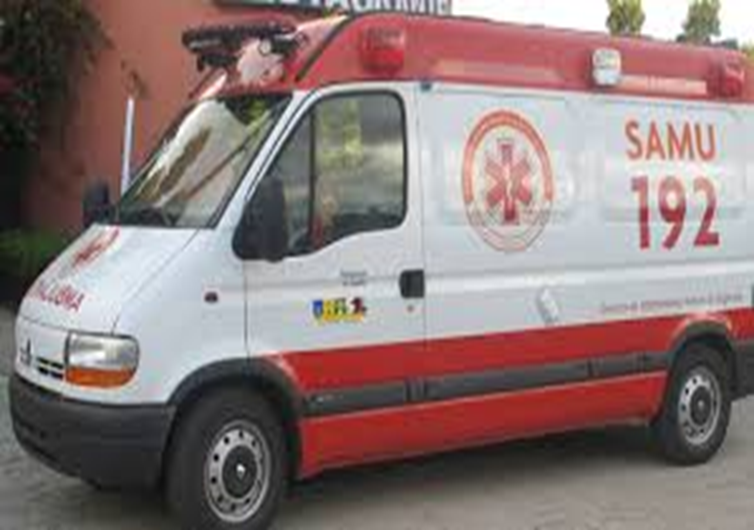 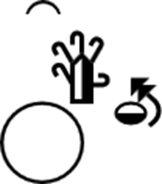 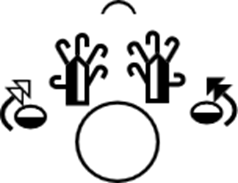 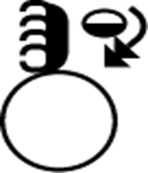 AMBULÂNCIA SP
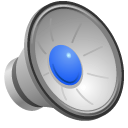 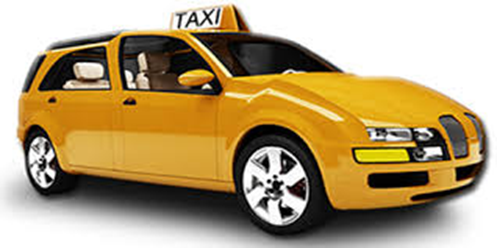 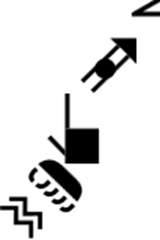 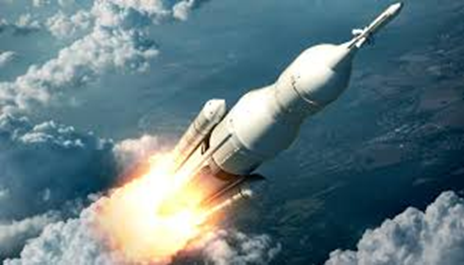 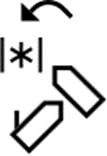 TAXI
FOGUETE
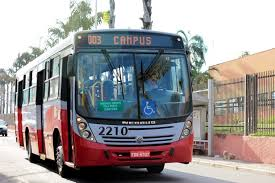 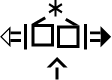 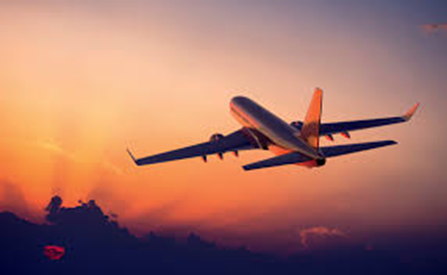 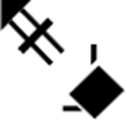 ÔNIBUS
AVIÃO
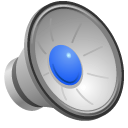 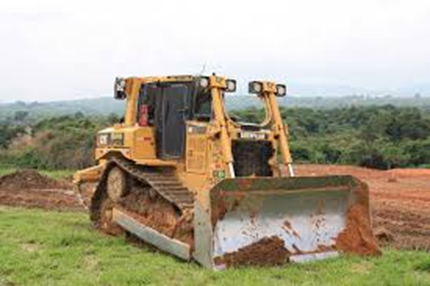 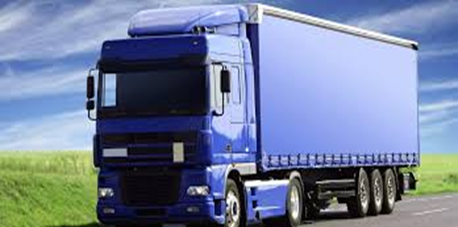 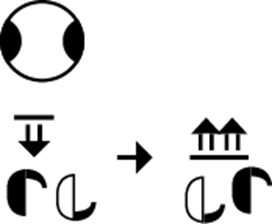 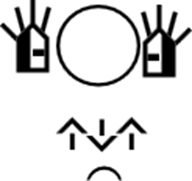 CAMINHÃO
TRATOR
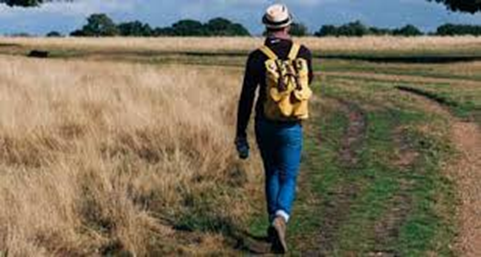 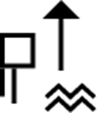 A PÉ
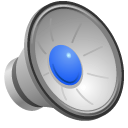 OUTROS SOBRE TRANSPORTE
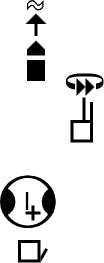 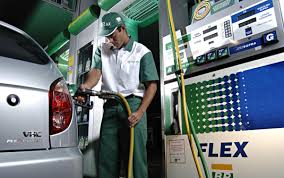 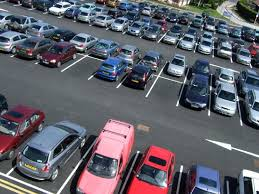 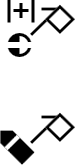 ESTACIONAMENTO CHEIO, NÃO TER VAGA
COLOCANDO GASOLINA NO CARRO
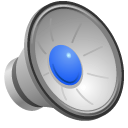 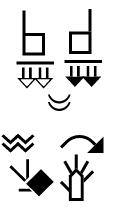 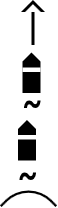 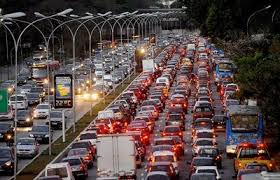 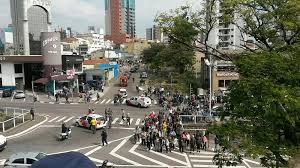 VÁRIAS AVENIDAS
ENGARRAFAMENTO
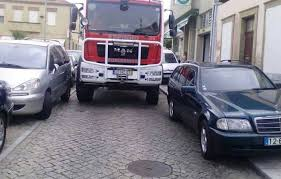 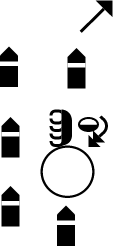 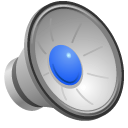 CARROS DÃO PASSAGEM À AMBULÂNCIA
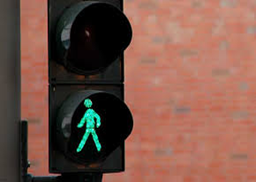 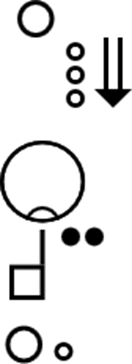 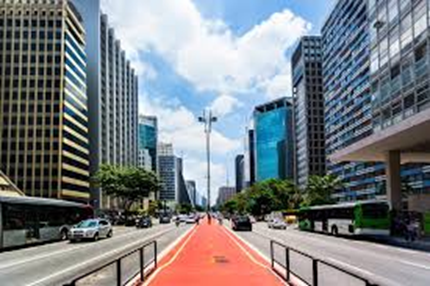 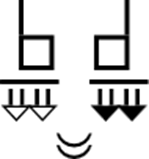 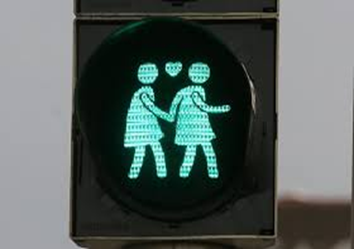 AVENIDA
SEMÁFORO FECHADO
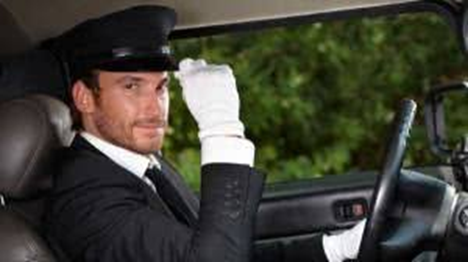 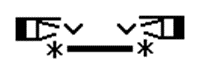 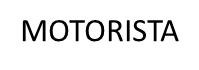 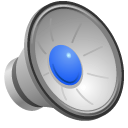 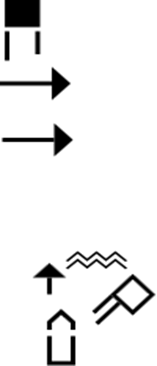 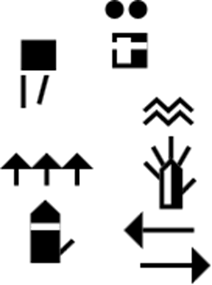 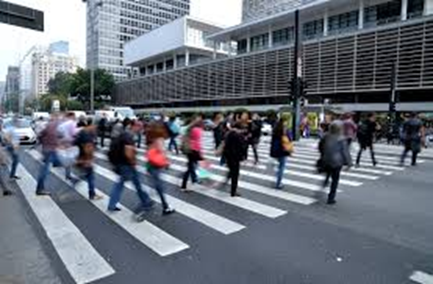 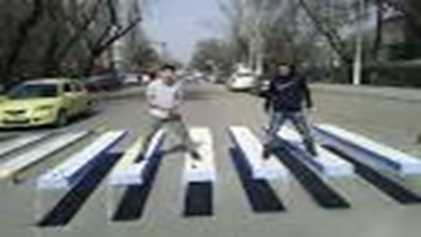 PEDESTRES PASSANDO A FAIXA
FAIXA DE PEDESTRES
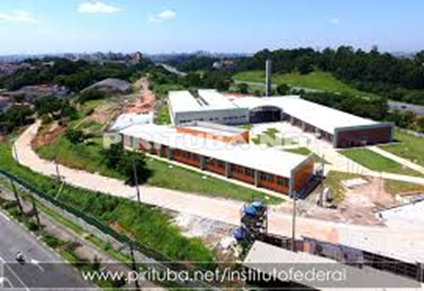 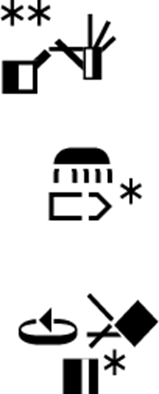 ISFSP CAMPUS PIRITUBA
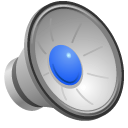